Συνταγή: To πιο γλυκό ψωμί
Θα χρειαστώ:
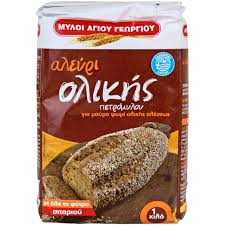 2 ½ kg αλεύρι ολικής άλεσης
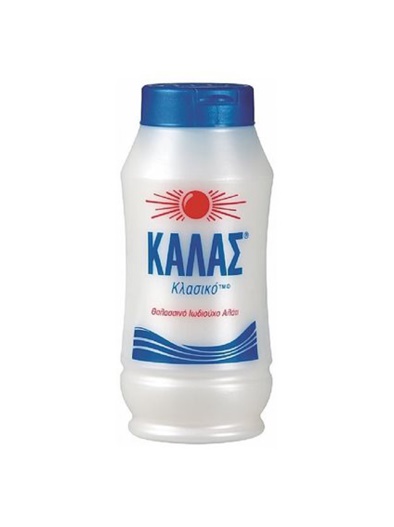 ½ κουταλάκι γλυκού αλάτι
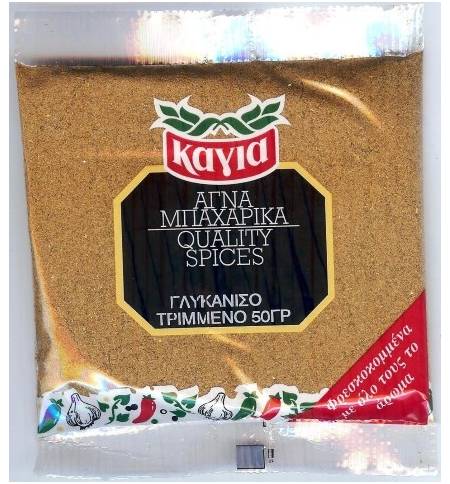 1 κουταλάκι γλυκάνισσο -λιωμένο
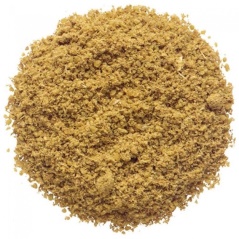 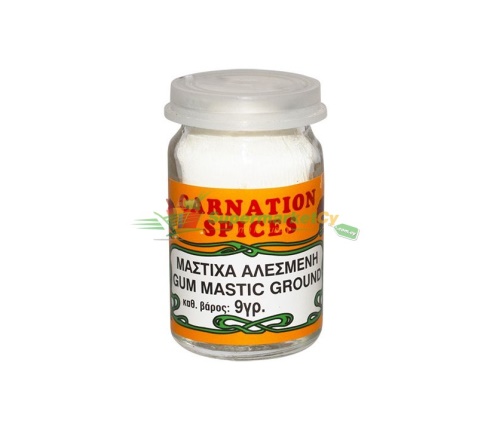 1 πρέζα μαστίχα
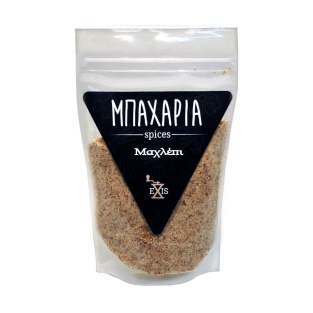 1 πρέζα μέχλεπι
Συνταγή: To πιο γλυκό ψωμί
Θα χρειαστώ:
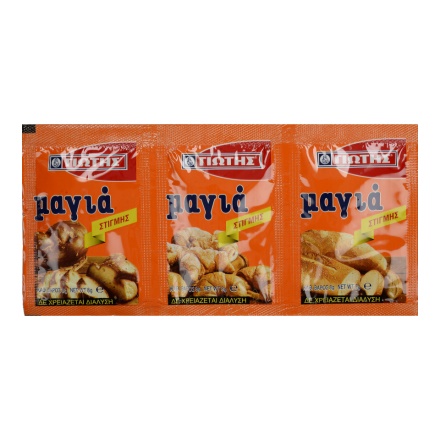 1 σακουλάκι μαγιάς
4 φλυτζάνια χλιαρό νερό (αν χρειαστεί 
προσθέτουμε νερό)
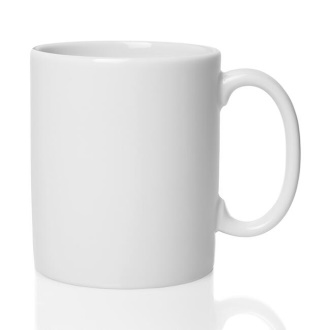 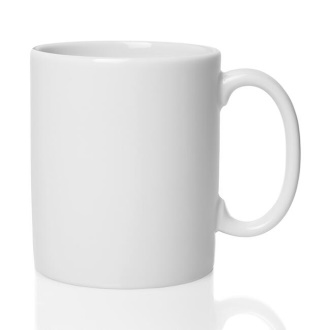 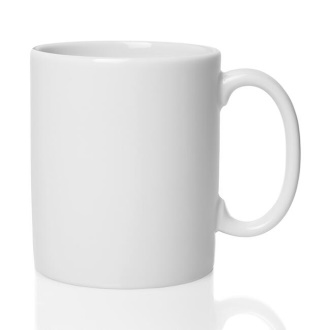 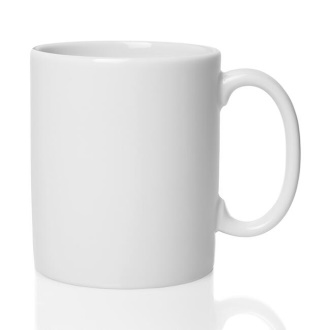 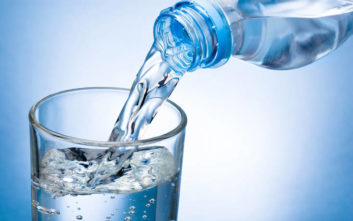 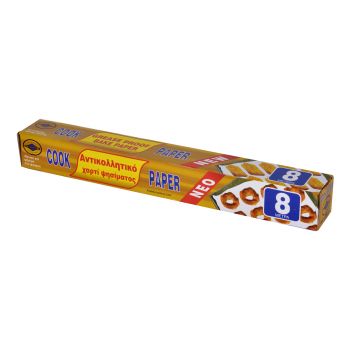 λαδόκολλα
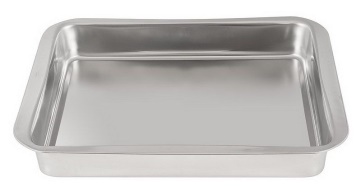 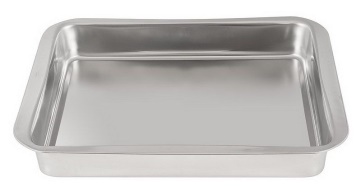 ταψιά
Συνταγή: To πιο γλυκό ψωμί
Θα χρειαστώ:
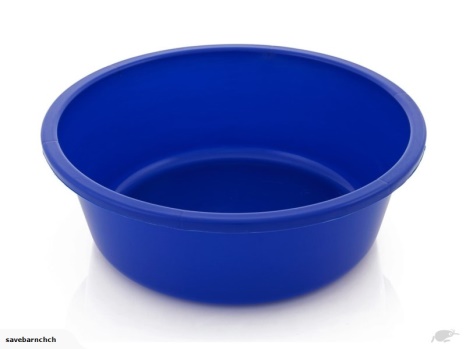 κούπα
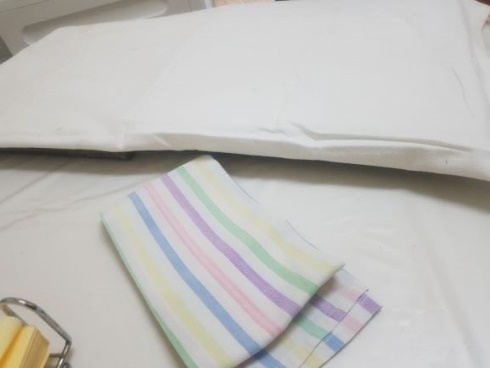 πετσέτες
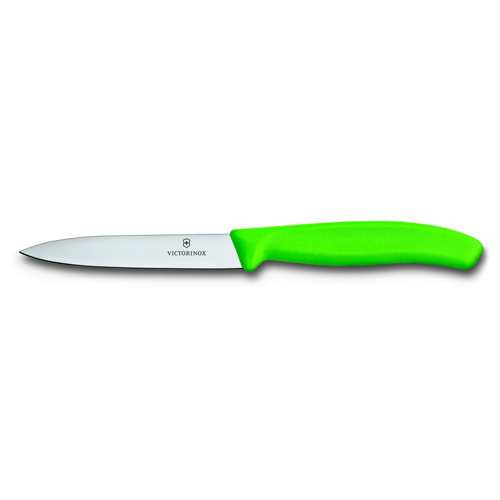 μαχαίρι
Συνταγή: To πιο γλυκό ψωμί
Εκτέλεση:
Bάζουμε το αλεύρι στο μεγάλο δοχείο.
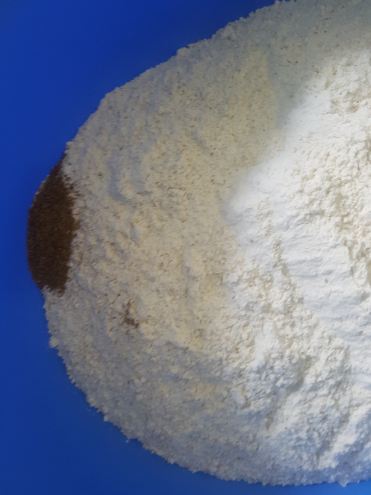 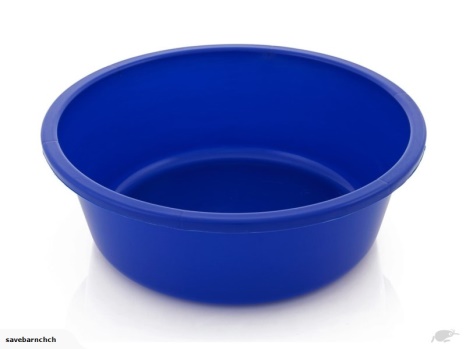 2. Προσθέτουμε το αλάτι.
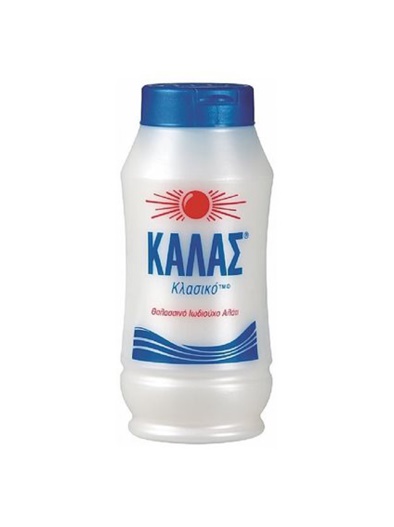 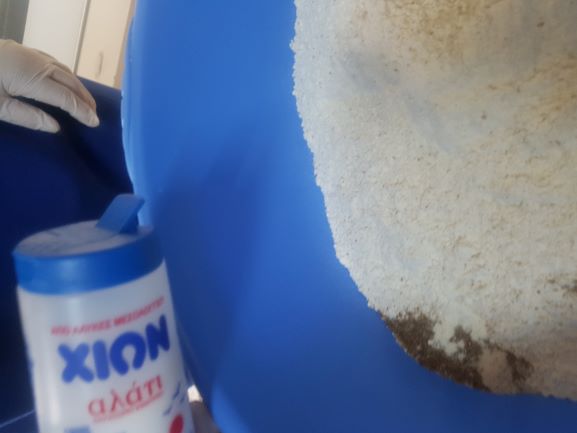 Συνταγή: To πιο γλυκό ψωμί
Εκτέλεση:
3. Προσθέτουμε τη μαγιά.
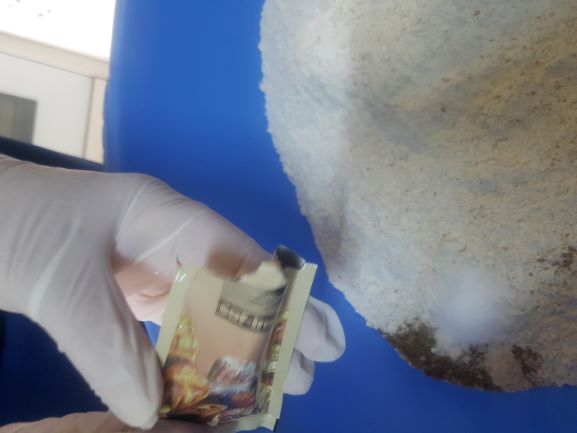 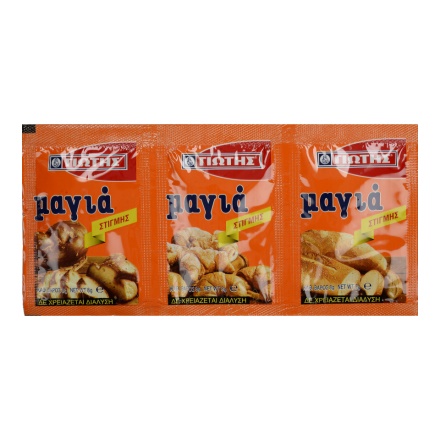 4. Προσθέτουμε μέχλεπι.
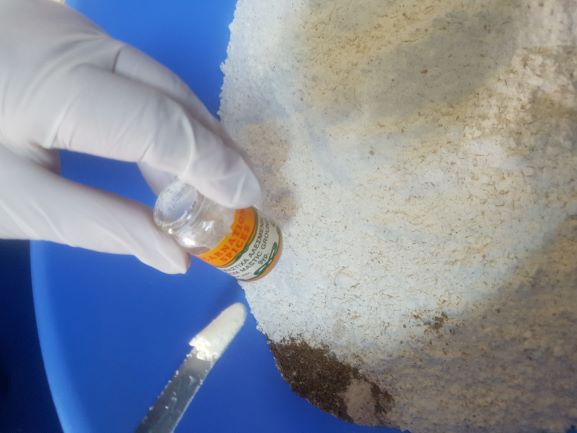 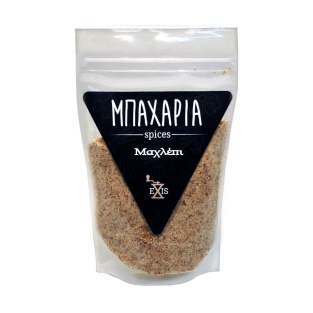 Συνταγή: To πιο γλυκό ψωμί
Εκτέλεση:
5. Προσθέτουμε τη μαστίχα.
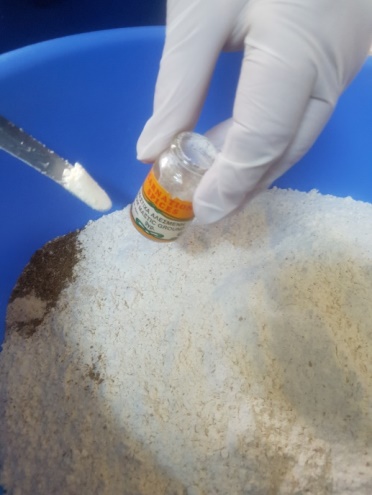 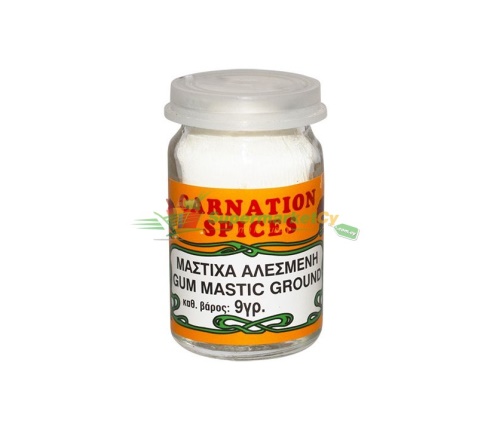 6. Προσθέτουμε το γλυκάνισσο.
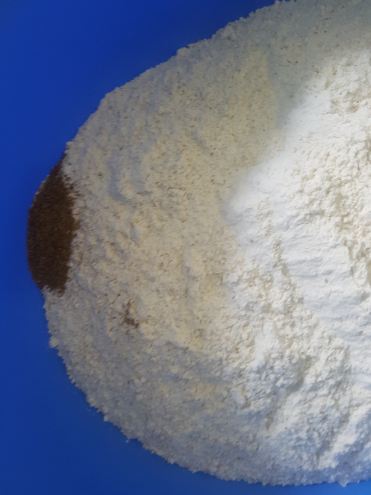 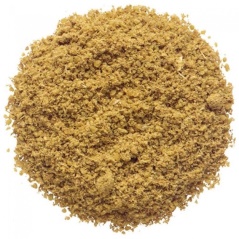 Συνταγή: To πιο γλυκό ψωμί
Εκτέλεση:
7. Ανακατεύουμε τα υλικά.
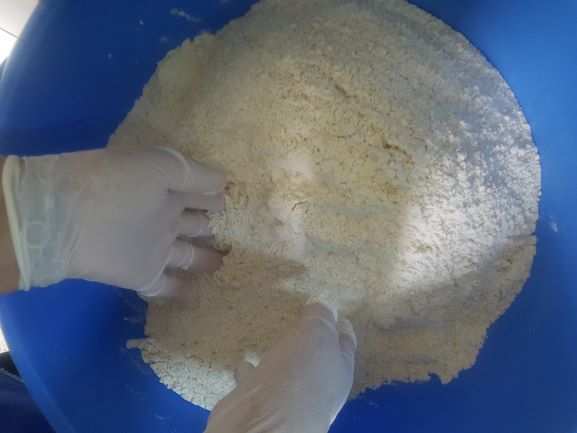 8. Αρχίζουμε να προσθέτουμε 3
 φλυντζάνια νερό  και ζυμώνουμε μέχρι 
να δέσει η ζύμη.
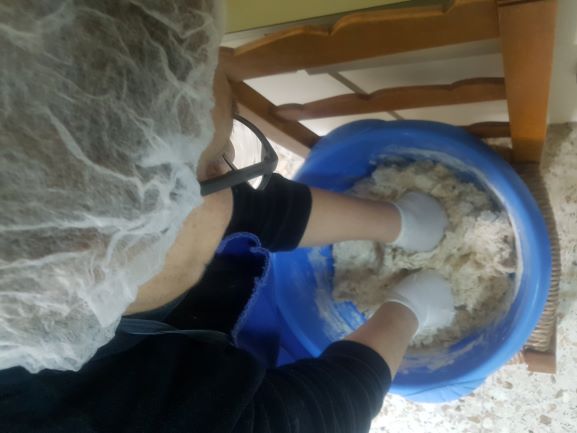 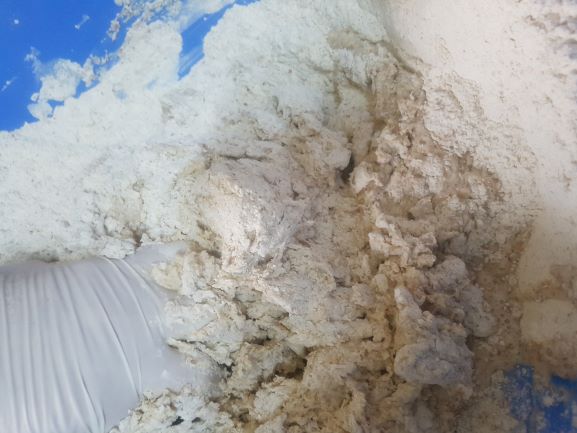 ΑΝ ΧΡΕΙΑΣΤΕΙ ΠΡΟΣΘΕΤΟΥΜΕ ΝΕΡΟ
Συνταγή: To πιο γλυκό ψωμί
Εκτέλεση:
10. Κόβουμε τη ζύμη σε ίσα τεμάχια, 
με το μαχαίρι.
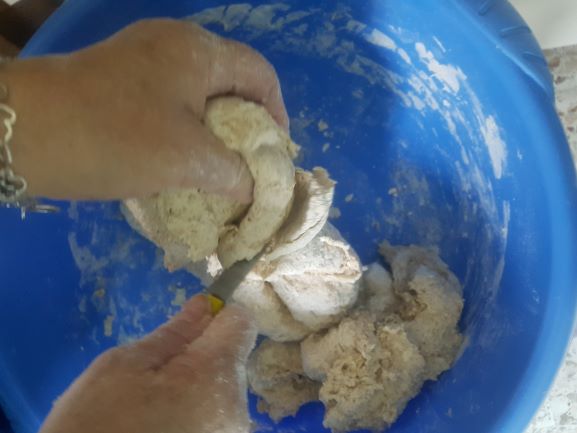 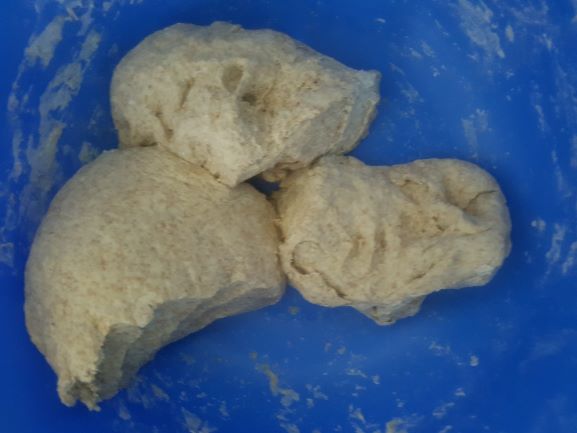 11. Πλάθουμε τα ψωμιά και τα χαράζουμε
 με το μαχαίρι.
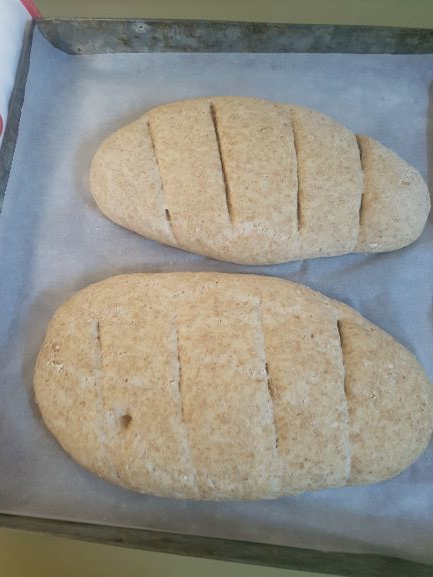 Συνταγή: To πιο γλυκό ψωμί
Εκτέλεση:
12. Βάζουμε τα ψωμιά στο ταψί.
Τα αφήνουμε στο ταψί μέχρι να
 φουσκώσουν.
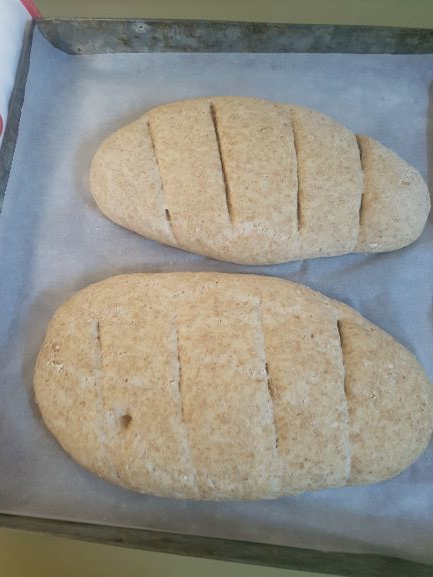 Συνταγή: To πιο γλυκό ψωμί
Εκτέλεση:
13. Σκεπάζουμε  τα ψωμιά για 1, 5 ώρα,
με πετσέτες.
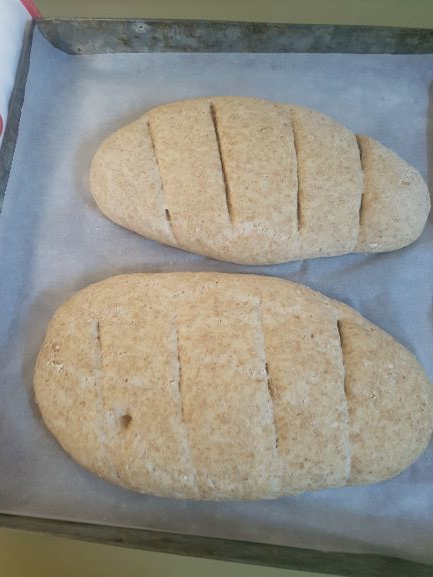 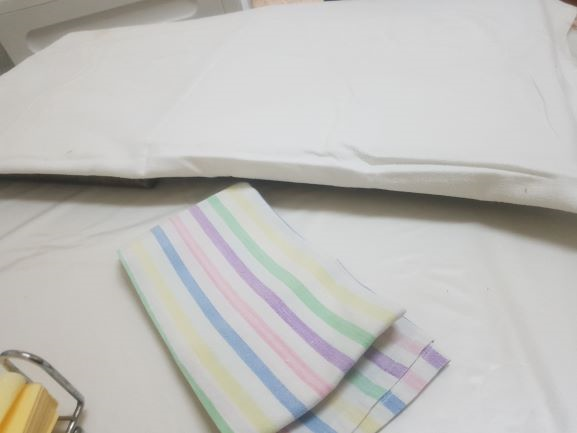 Συνταγή: To πιο γλυκό ψωμί
Εκτέλεση:
14. Ζεσταίνουμε το φούρνο στους
180Ο  βαθμούς.
15. Βάζουμε τα ψωμιά στο φούρνο και 
περιμένουμε για 1,5 ώρες να ψηθούν.
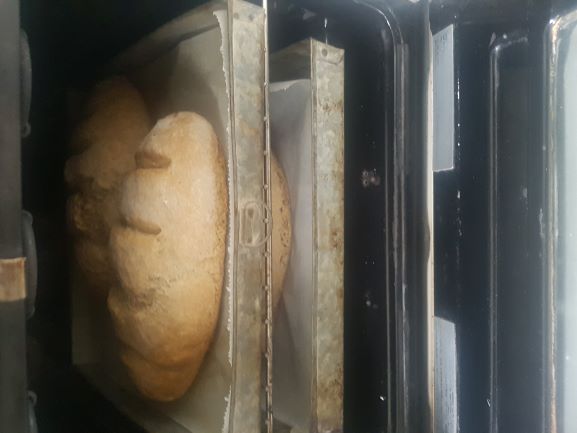 Συνταγή: To πιο γλυκό ψωμί
Εκτέλεση:
16. Μόλις τα ψωμιά είναι έτοιμα, τα βγάζουμε από το
      φούρνο, τα τοποθετούμε πάνω σε καθαρές
      πετσέτες και τα σκεπάζουμε για να διατηρηθούν
      μαλακά.
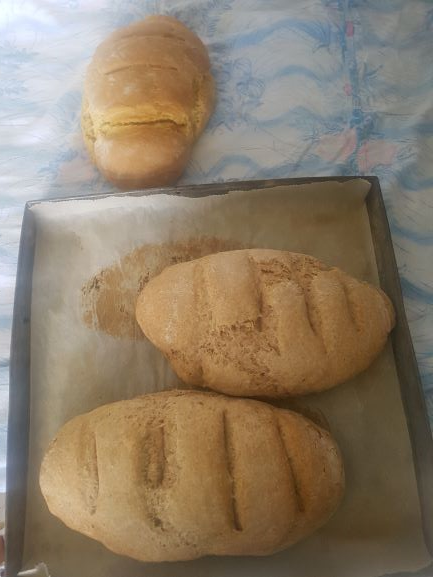 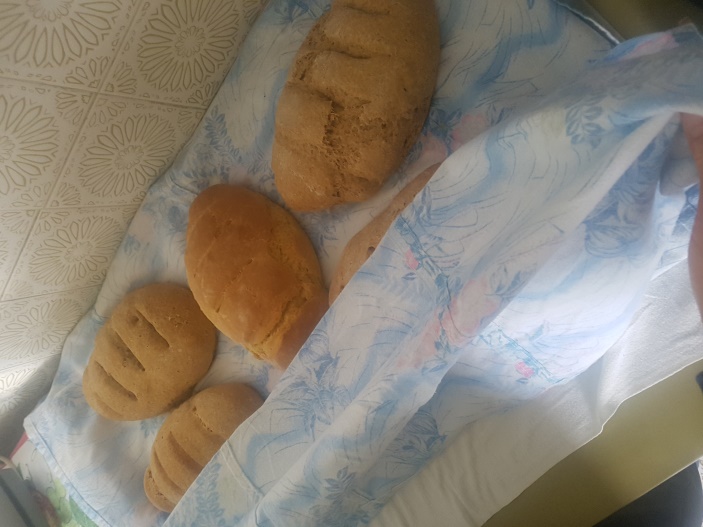 17. Καλή όρεξη!
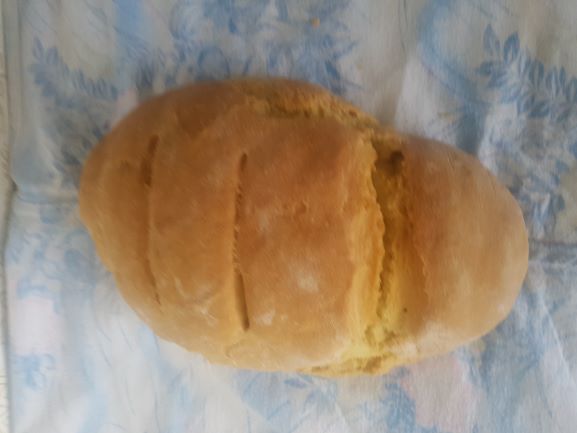